Whyis itsoHard?
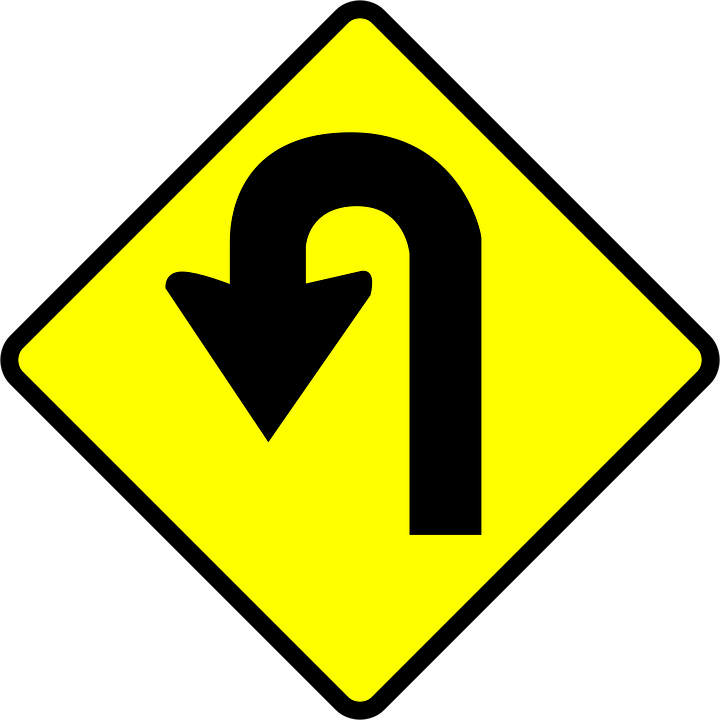 Repentance
[Speaker Notes: It is hard to repent.
Not surprisingly, repentance does not get a great deal of attention from many religious leaders today.
Many are more concerned with numbers or with scratching itching ears than with the conversion of souls. 
Repentance is coupled with the “s” word – sin. That turns off many folks. 
Sin is being stricken from our vocabulary in this age of self-absorption and personal satisfaction. 
But, Jesus spoke of sin and of repentance, 
(Luke 13:5), [Jesus noted that the fate of some executed Galileans who were perceived to have received their fate because of their evil deeds], “And Jesus answered and said to them, “Do you suppose that these Galileans were worse sinners than all other Galileans, because they suffered such things? 3 I tell you, no; but unless you repent you will all likewise perish.“
It is fundamental to the gospel that sinners who do not repent will remain lost in their sin.
So, it is to our benefit to know what repentance is as well as why it can be so difficult.

Repent – (metanoeo), derived from meta (“with”, a preposition of accompaniment, Strong) and noieo (“to exercise the mind, observe, consider, perceive, think, understand”, Thayer). 
To repent means to change one’s mind, hence, to think differently.
This change of thinking results in changed conduct. 
(Luke 3:8-14), [This truth illustrated by John the Baptists preaching on repentance], “Therefore bear fruits worthy of repentance, and do not begin to say to yourselves, ‘We have Abraham as our father.’ For I say to you that God is able to raise up children to Abraham from these stones. 9 And even now the ax is laid to the root of the trees. Therefore every tree which does not bear good fruit is cut down and thrown into the fire.” 10 So the people asked him, saying, “What shall we do then?”11 He answered and said to them, “He who has two tunics, let him give to him who has none; and he who has food, let him do likewise.” 12 Then tax collectors also came to be baptized, and said to him, “Teacher, what shall we do?” 13 And he said to them, “Collect no more than what is appointed for you.” 14 Likewise the soldiers asked him, saying, “And what shall we do?”So he said to them, “Do not intimidate anyone or accuse falsely, and be content with your wages.”
True repentance is a changing of mind which leads to a ceasing of sin & a turn to obey God.  (Hence the sign on the PPTX).  

Why is it so difficult to repent? Here are some reasons we learn from God’s word:

Based on an article by Joe R. Price, The Difficulty of RepentanceThe Spirit’s Sword: Volume XII, Number 42 October 25, 2009]
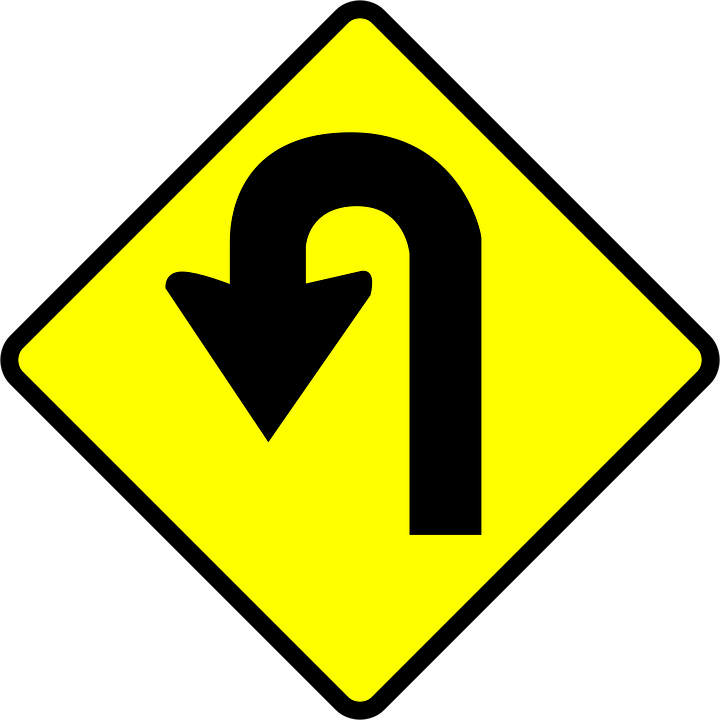 Why is it so Hard?
Repentance
It Requires Humility of Heart


Hebrews 3:13; Romans 3:23; 2 Samuel 11:14-17

Until the heart is humble before God,repentance will not come!
[Speaker Notes: Repentance is difficult because it requires humility of heart
Sin creates a hard heart, arrogance…
(Hebrews 3:13), “but exhort one another daily, while it is called “Today,” lest any of you be hardened through the deceitfulness of sin.”
Pride hinders acknowledging our sins to ourselves, to those we sin against and to God. 
Pride prevents us from accepting that we have sinned against God – even when God’s word clearly reveals our sin
(Romans 3:23), [Paul makes this statement to Jews who thought themselves BETTER than Gentiles, “What then?  Are we better than they?  Not at all. (vs. 9)  WHY?], “for all have sinned and fall short of the glory of God.”
It was pride that prevented many from repenting when they heard John preach the word of God. He warned them of their pride which said “We have Abraham as our father” (Lk 3:8)
They were confident in spite of refusing to repent. 
Until the heart is humble before God one will not repent of his sins.
King David’s arrogance in seeking to hide his sin led to even more sin!
Adultery led to deceit, deceit led to conspiracty and conspiracy led to the murder of a faithful man, and OTHERS.
(2 Samuel 11:14-17), “In the morning it happened that David wrote a letter to Joab and sent it by the hand of Uriah. 15 And he wrote in the letter, saying, “Set Uriah in the forefront of the hottest battle, and retreat from him, that he may be struck down and die.” 16 So it was, while Joab besieged the city, that he assigned Uriah to a place where he knew there were valiant men. 17 Then the men of the city came out and fought with Joab. And some of the people of the servants of David fell; and Uriah the Hittite died also.”
Repentance involves a change of heart from pride to humility – a change that willingly confesses the presence of sin in one’s life. 
David obtained God’s forgiveness when his mind changed from pride to humility – when he repented
(Psalm 32:5), “I acknowledged my sin to You, and my iniquity I have not hidden. I said, “I will confess my transgressions to the Lord,” and You forgave the iniquity of my sin.”
Learn from David 
(Psalm 32:9), “Do not be like the horse or like the mule, which have no understanding, which must be harnessed with bit and bridle, else they will not come near you.”
We must humble ourselves in order to truly repent.]
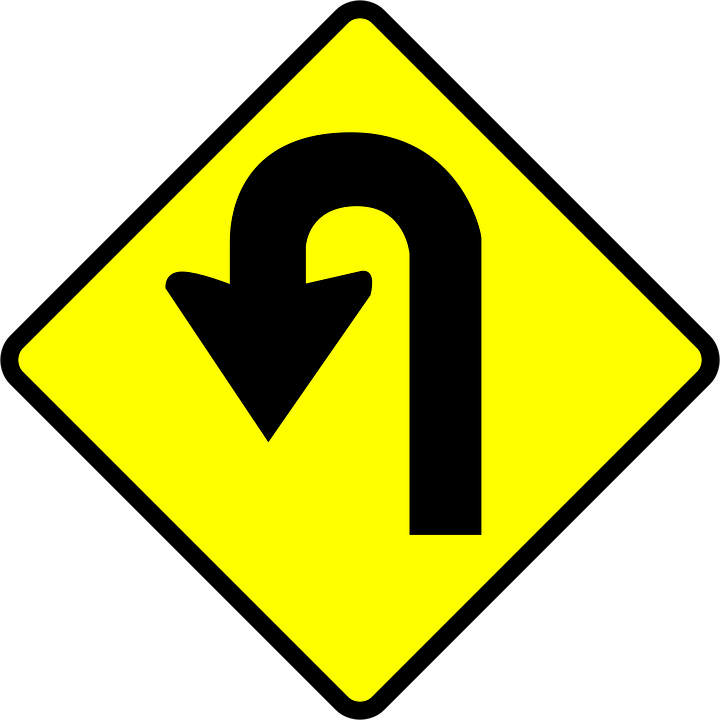 Why is it so Hard?
Repentance
It Requires Radical Change


Revelation 9:20-21; Romans 6:8-12; 1 Peter 4:1-3 

Significant changes in thinking and behavior,are required by God!
[Speaker Notes: Repentance is difficult because it requires a radical change in our thinking and behavior
The unrepentant are content to continue committing sin. They like sin!
Consequently, they do not repent, even when God brings judgment upon the nations.
(Revelation 9:20-21), [Consider the image from John, God’s judgment thru the sounding of the Sixth trumpet], “But the rest of mankind, who were not killed by these plagues, did not repent of the works of their hands, that they should not worship demons, and idols of gold, silver, brass, stone, and wood, which can neither see nor hear nor walk. 21 And they did not repent of their murders or their sorceries or their sexual immorality or their thefts.”
The gospel exposes sin, and calls us to change the way we think about sin in general and our sin specifically. 
(Romans 6:8-12), “Now if we died with Christ, we believe that we shall also live with Him, 9 knowing that Christ, having been raised from the dead, dies no more. Death no longer has dominion over Him. 10 For the death that He died, He died to sin once for all; but the life that He lives, He lives to God. 11 Likewise you also, reckon yourselves to be dead indeed to sin, but alive to God in Christ Jesus our Lord. 12 Therefore do not let sin reign in your mortal body, that you should obey it in its lusts.”
Notice the importance of changing your mind in order to change your actions!
(1 Peter 4:1-3), “Therefore, since Christ suffered for us in the flesh, arm yourselves also with the same mind, for he who has suffered in the flesh has ceased from sin, 2 that he no longer should live the rest of his time in the flesh for the lusts of men, but for the will of God. 3 For we have spent enough of our past lifetime in doing the will of the Gentiles—when we walked in lewdness, lusts, drunkenness, revelries, drinking parties, and abominable idolatries.”
The difficulty in repentance is not only in ceasing such sinful activities, but especially in changing the mind so we no longer desire the sinful conduct.]
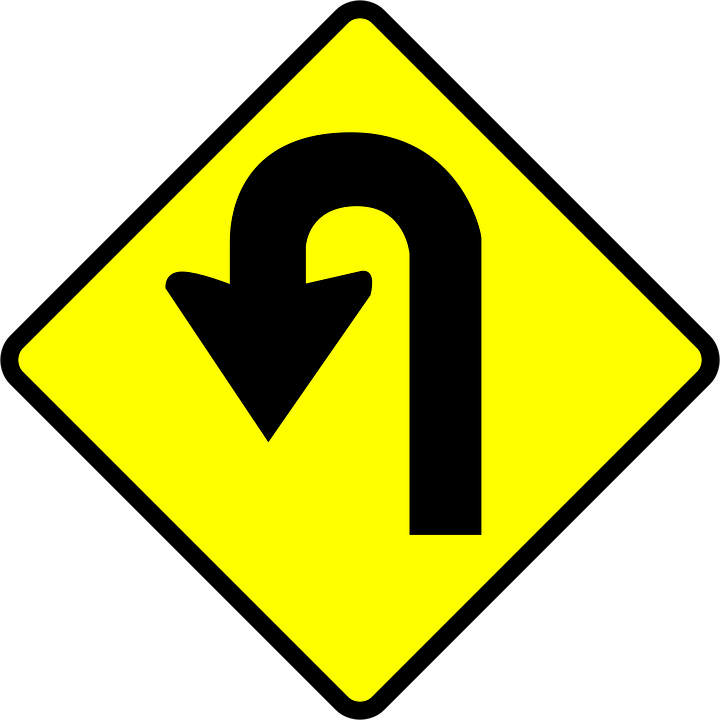 Why is it so Hard?
Repentance
It Requires Sacrifice


Matthew 16:24-26; Luke 3:10-14

Whatever sin is ruling us, whatever lust is driving us, must be given up!
[Speaker Notes: Repentance is difficult because it requires sacrifice
Most believe that giving up their sin is too great a price to pay, 
So they pay for their transgressions with their souls 
(Matthew 16:24-26), “Then Jesus said to His disciples, “If anyone desires to come after Me, let him deny himself, and take up his cross, and follow Me. 25 For whoever desires to save his life will lose it, but whoever loses his life for My sake will find it. 26 For what profit is it to a man if he gains the whole world, and loses his own soul? Or what will a man give in exchange for his soul?”
It is hard to believe that so many make that choice, but they do!
Consider again that one person’s sin may be different from another’s
(Luke 3:10-14), “So the people asked him, saying, “What shall we do then?” 11 He answered and said to them, “He who has two tunics, let him give to him who has none; and he who has food, let him do likewise.” 12 Then tax collectors also came to be baptized, and said to him, “Teacher, what shall we do?” 13 And he said to them, “Collect no more than what is appointed for you.” 14 Likewise the soldiers asked him, saying, “And what shall we do? So he said to them, “Do not intimidate anyone or accuse falsely, and be content with your wages.”
The unloving must give up their selfishness, the greedy must give up their lack of contentment, and the violent must give up their intimidation of the innocent 
The rich young ruler was called to give up his riches, because his love of them was idolatrous.  He was unwilling to give them up, and “went away sorrowful.” (cf. Matthew 19).
Whatever sin is ruling us, whatever sinful lust is driving us, it must be completely abandoned in order to do the will of God.]
Conclusion
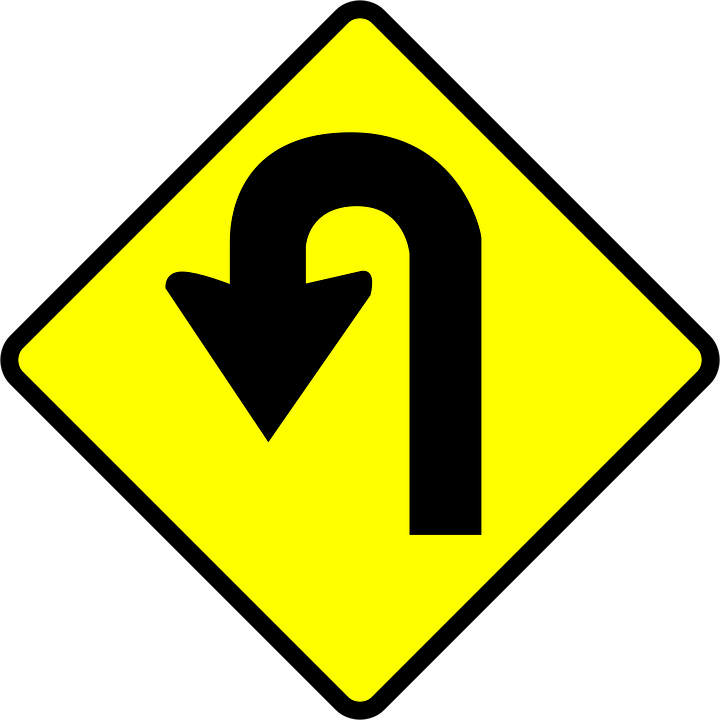 We must repent because one day we all will be judged!

Ezekiel 18:30-32
Repentance
[Speaker Notes: God commands all people to repent because He will judge us 
(Acts 17:30-31), “Truly, these times of ignorance God overlooked, but now commands all men everywhere to repent, 31 because He has appointed a day on which He will judge the world in righteousness by the Man whom He has ordained. He has given assurance of this to all by raising Him from the dead.” 

God wants you to be saved. Therefore REPENT!
(Ezekiel 18:30-32), “Therefore I will judge you, O house of Israel, every one according to his ways,” says the Lord God. “Repent, and turn from all your transgressions, so that iniquity will not be your ruin. 31 Cast away from you all the transgressions which you have committed, and get yourselves a new heart and a new spirit. For why should you die, O house of Israel? 32 For I have no pleasure in the death of one who dies,” says the Lord God. “Therefore turn and live!”]